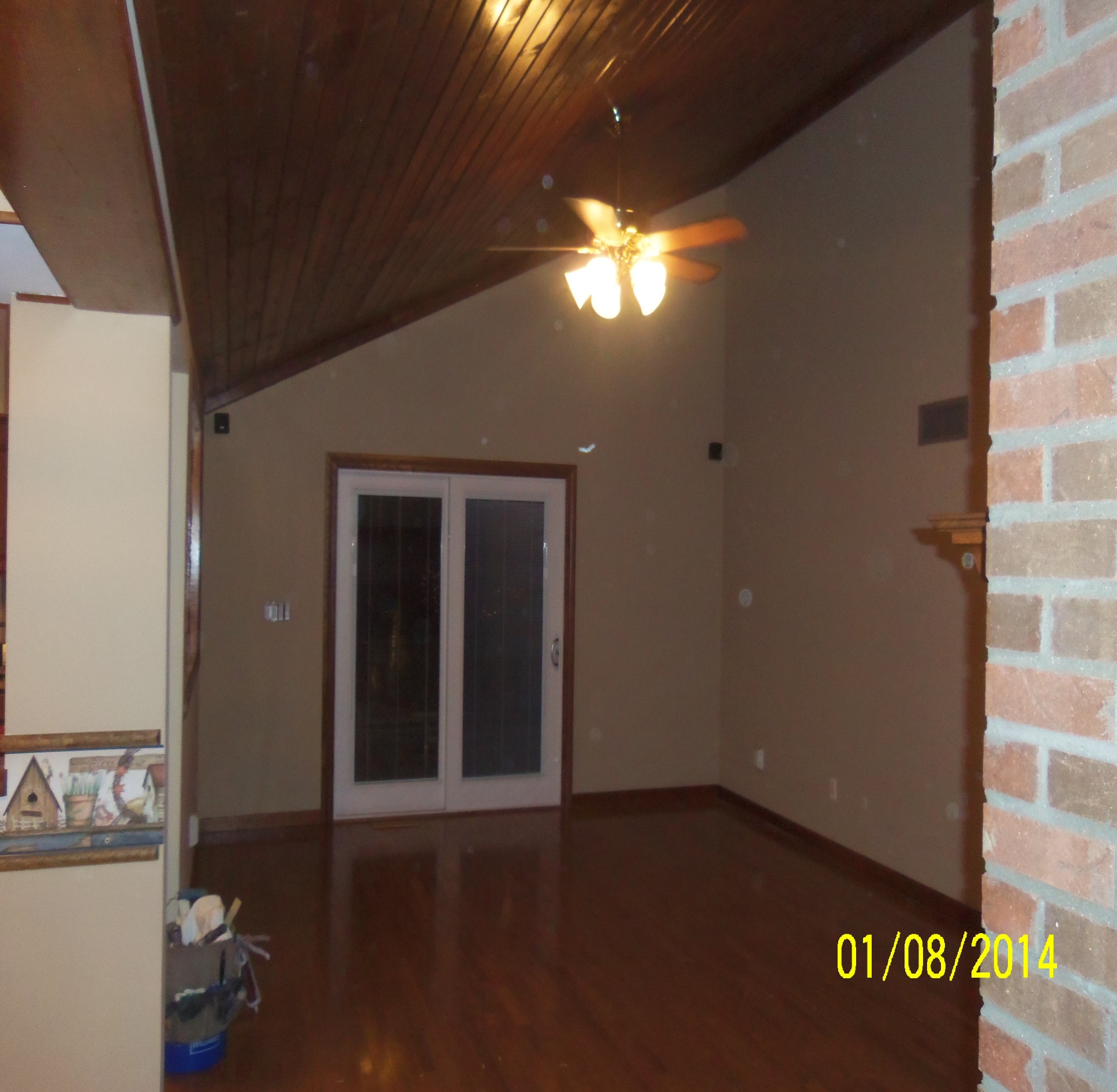 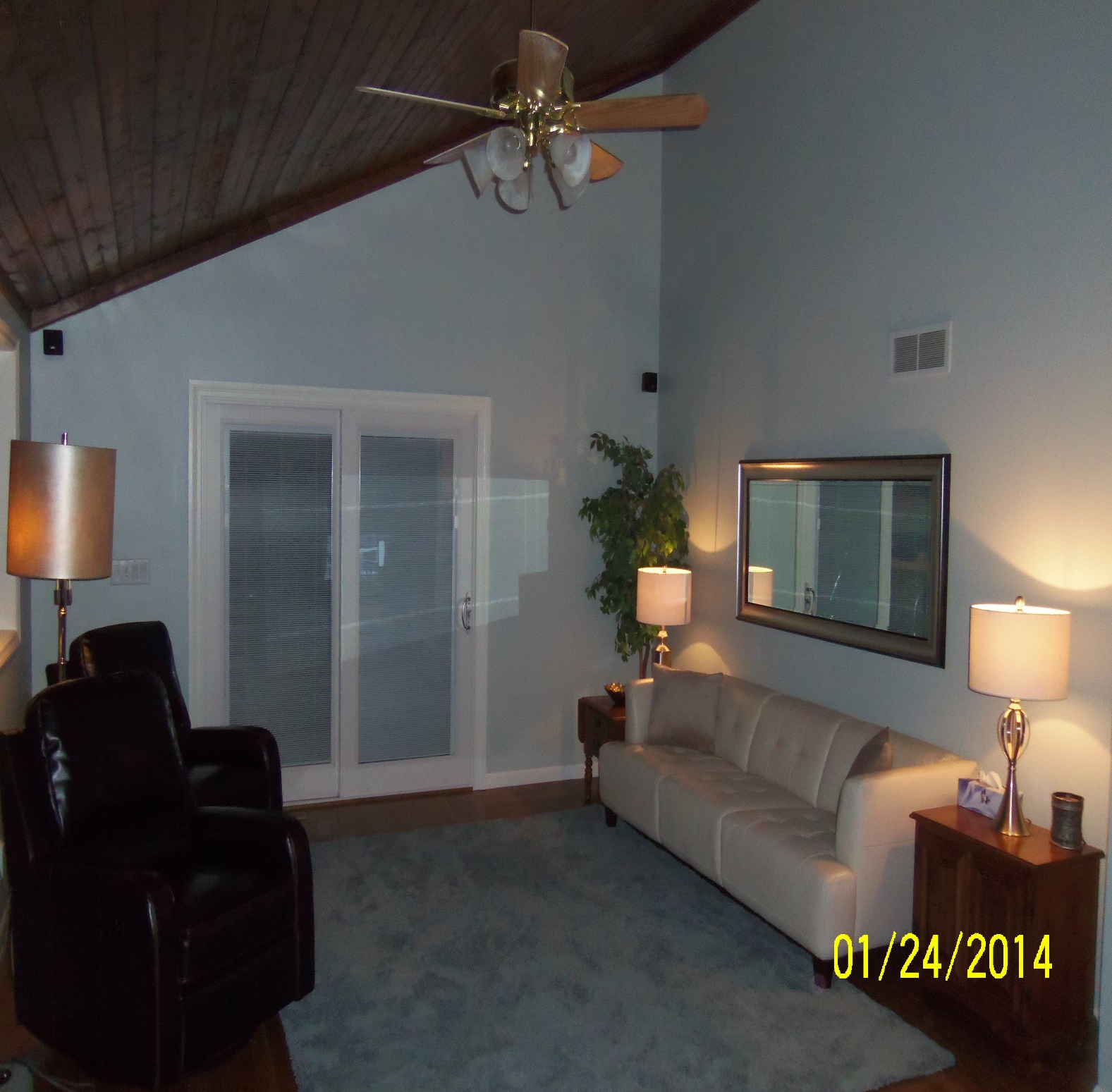 AFTER
BEFORE
AREA:  LIVING ROOM
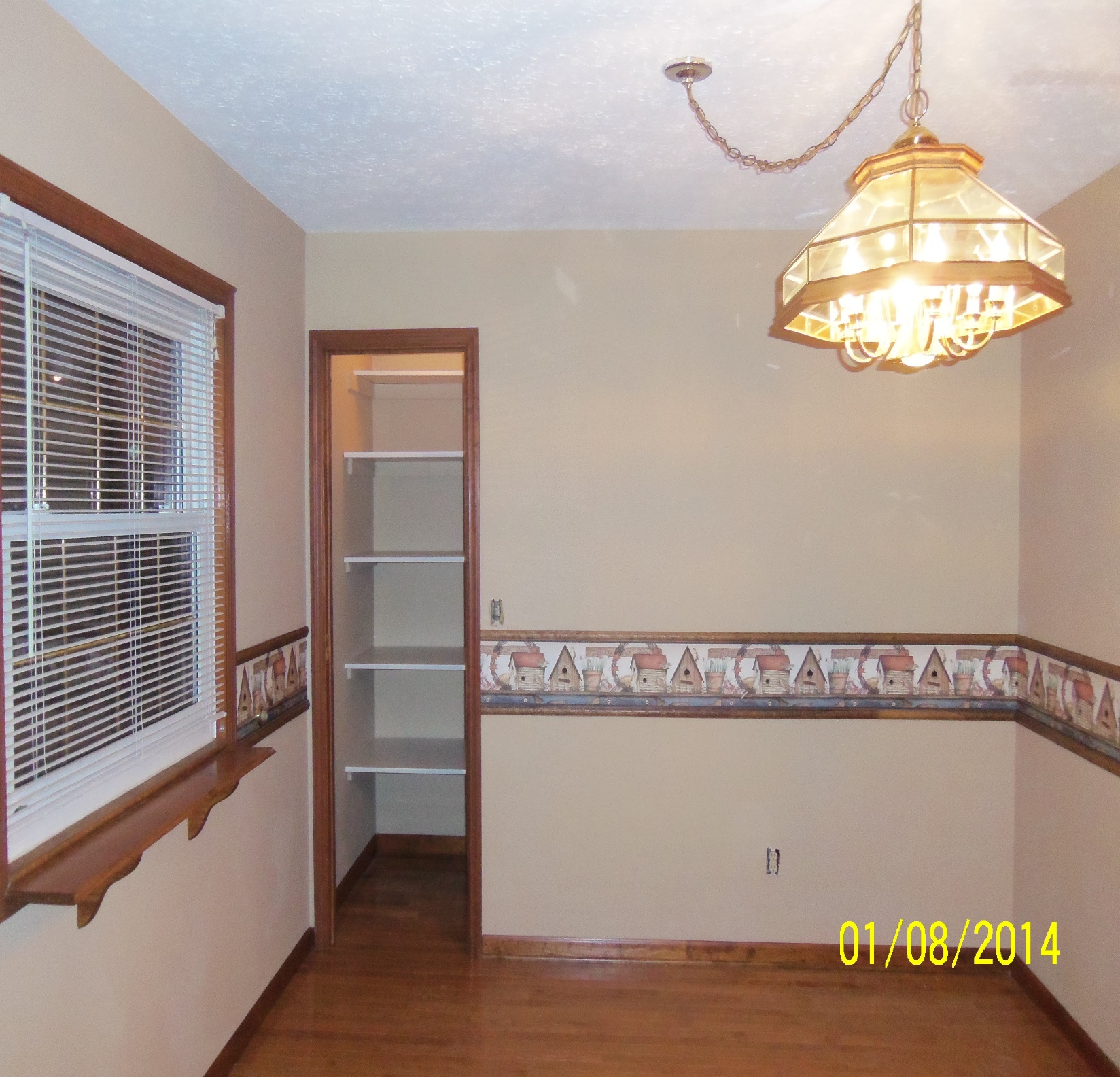 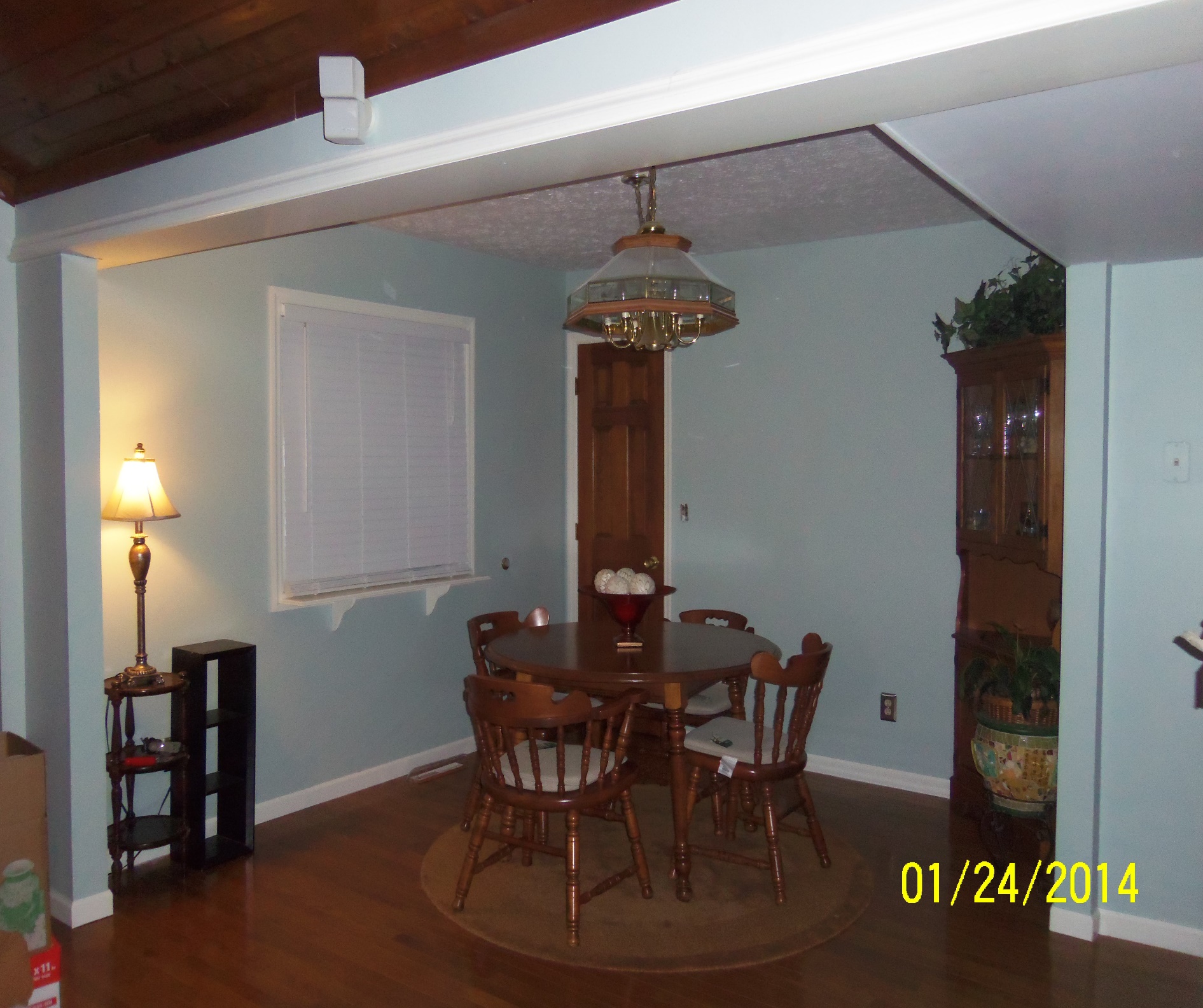 AFTER
BEFORE
AREA:  DINING ROOM
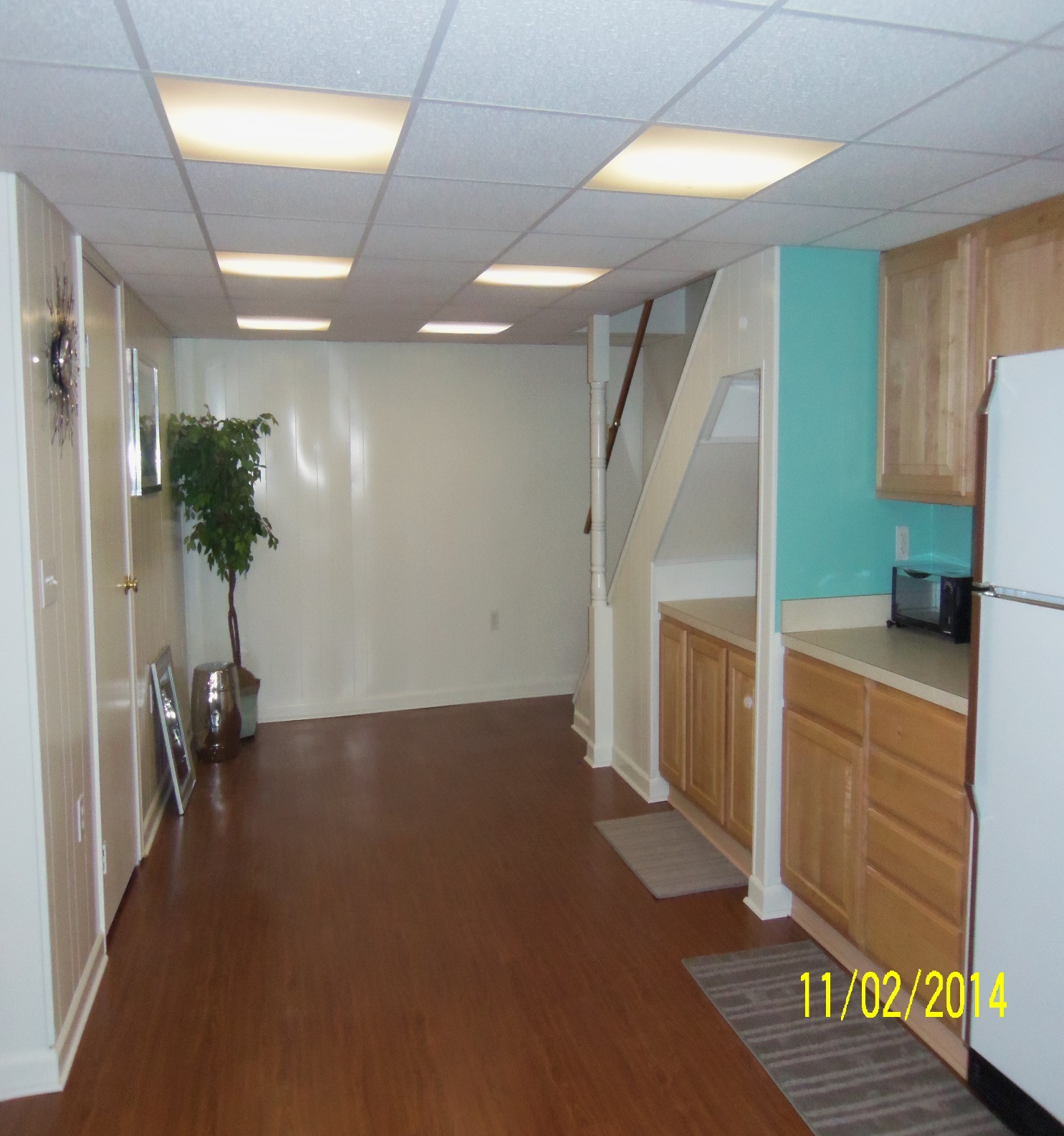 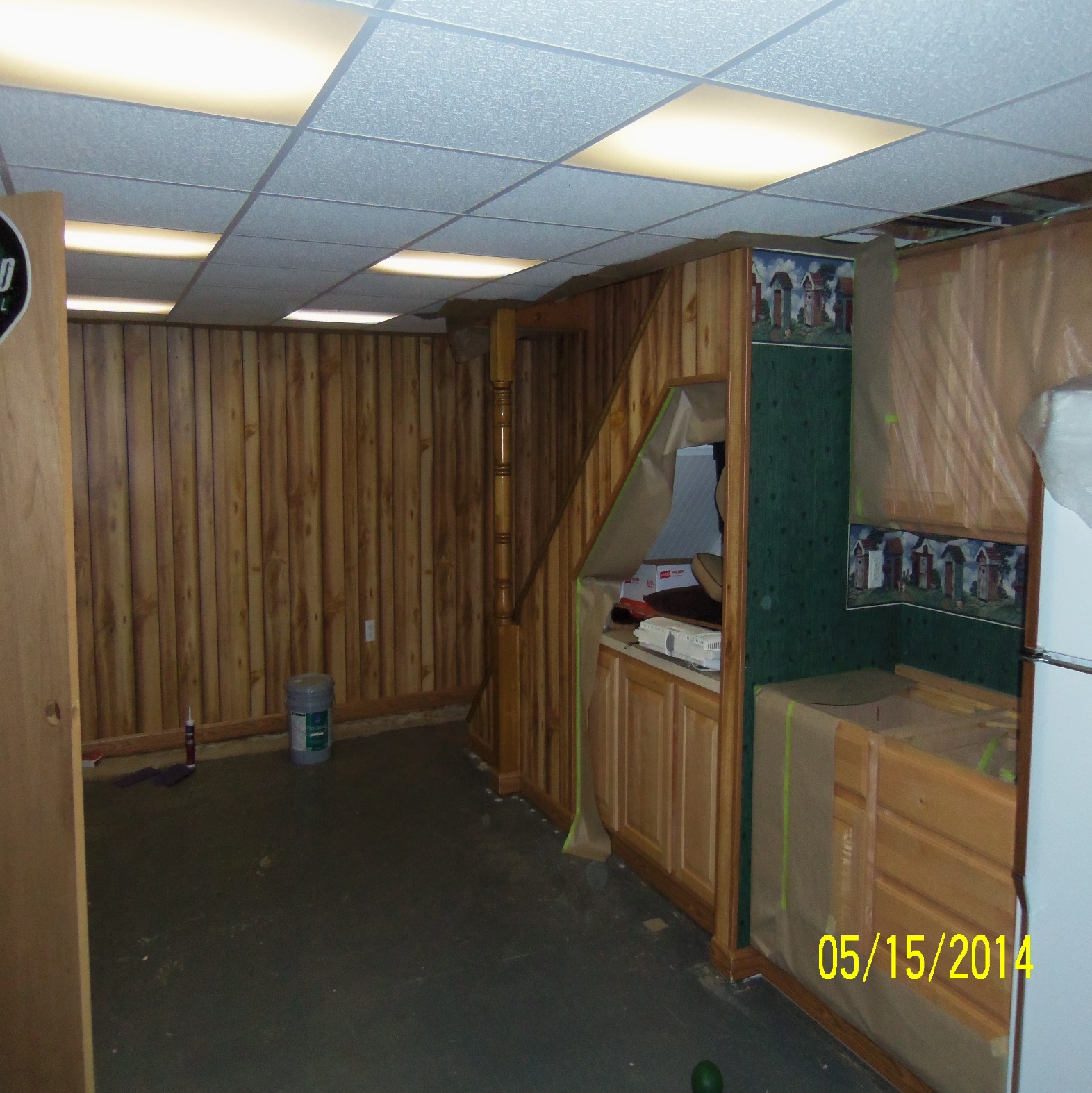 AFTER
BEFORE
AREA:  BASEMENT
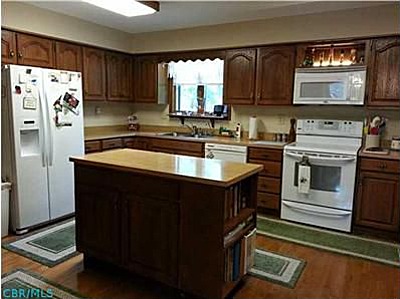 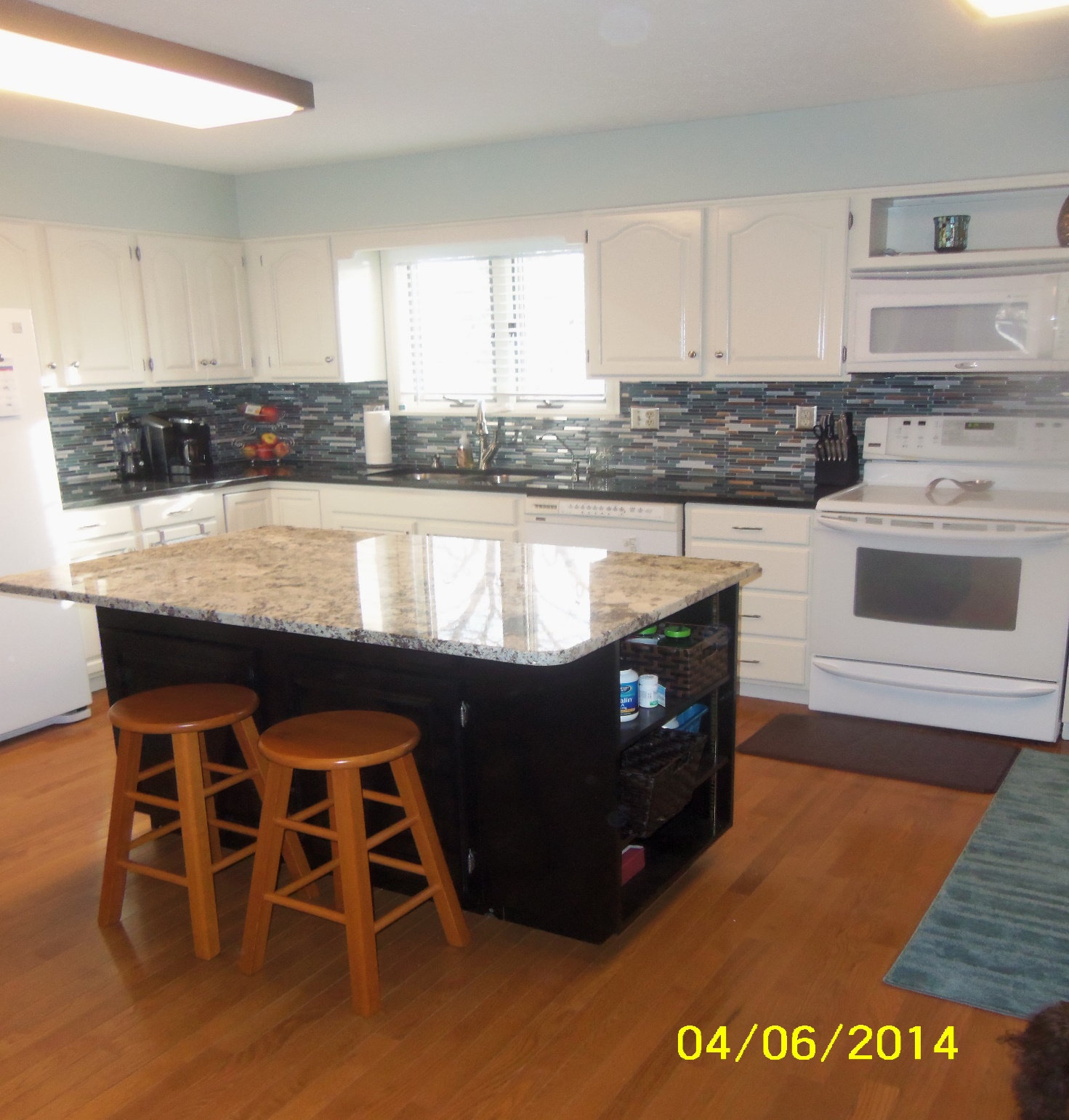 AFTER
BEFORE
AREA:  KITCHEN
*Painted the cabinets and walls
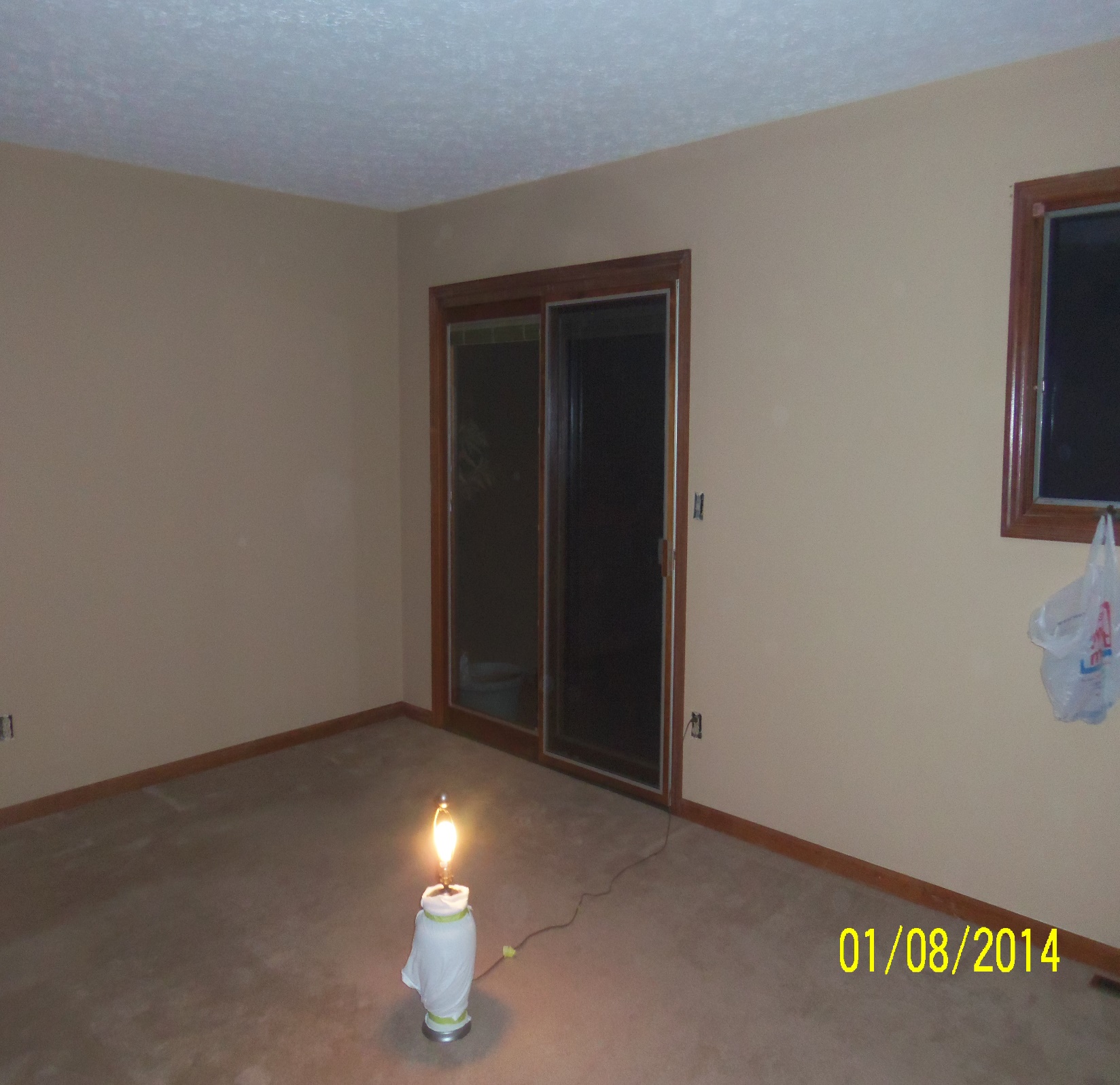 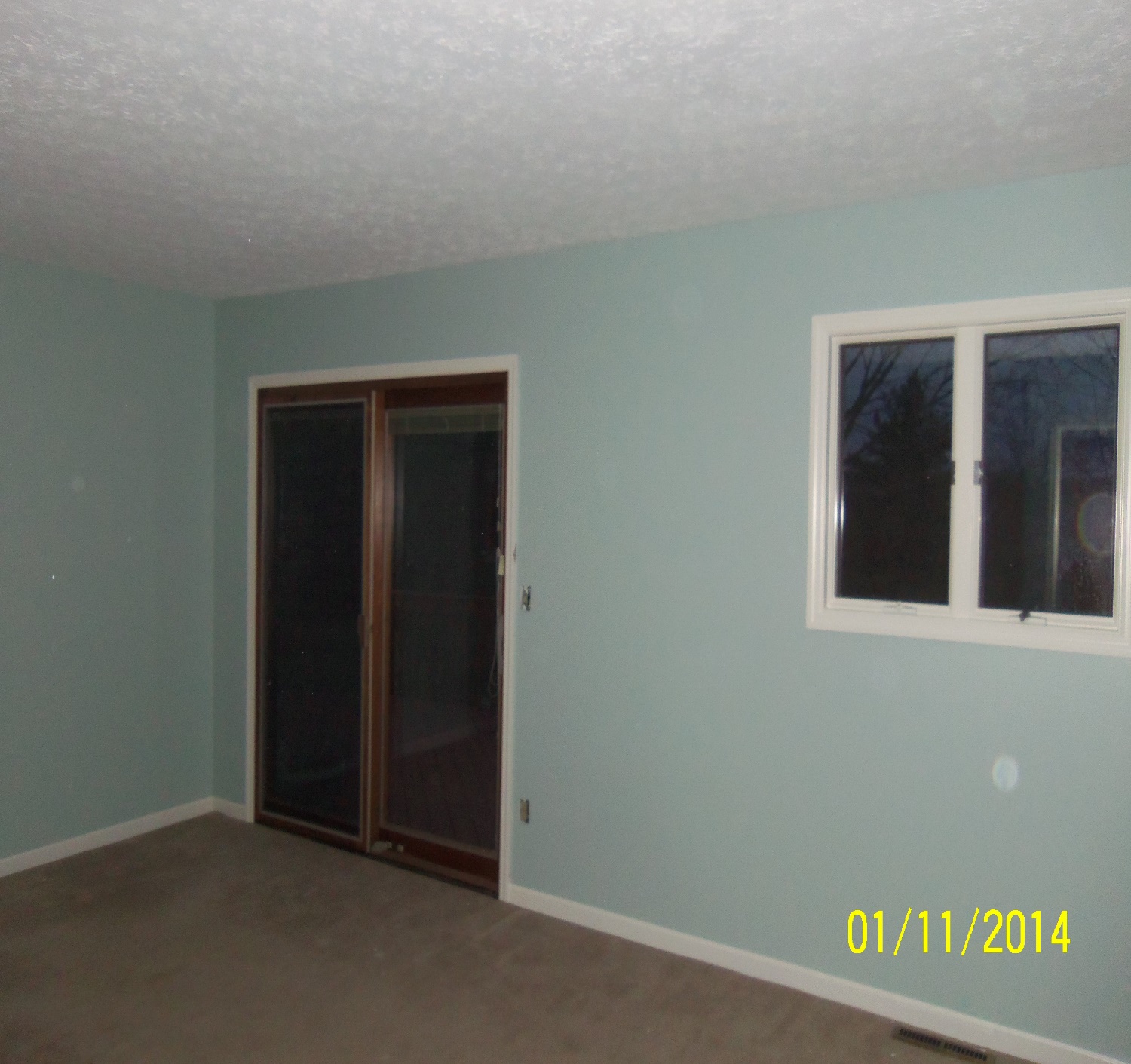 AFTER
BEFORE
AREA:  MASTER BEDROOM
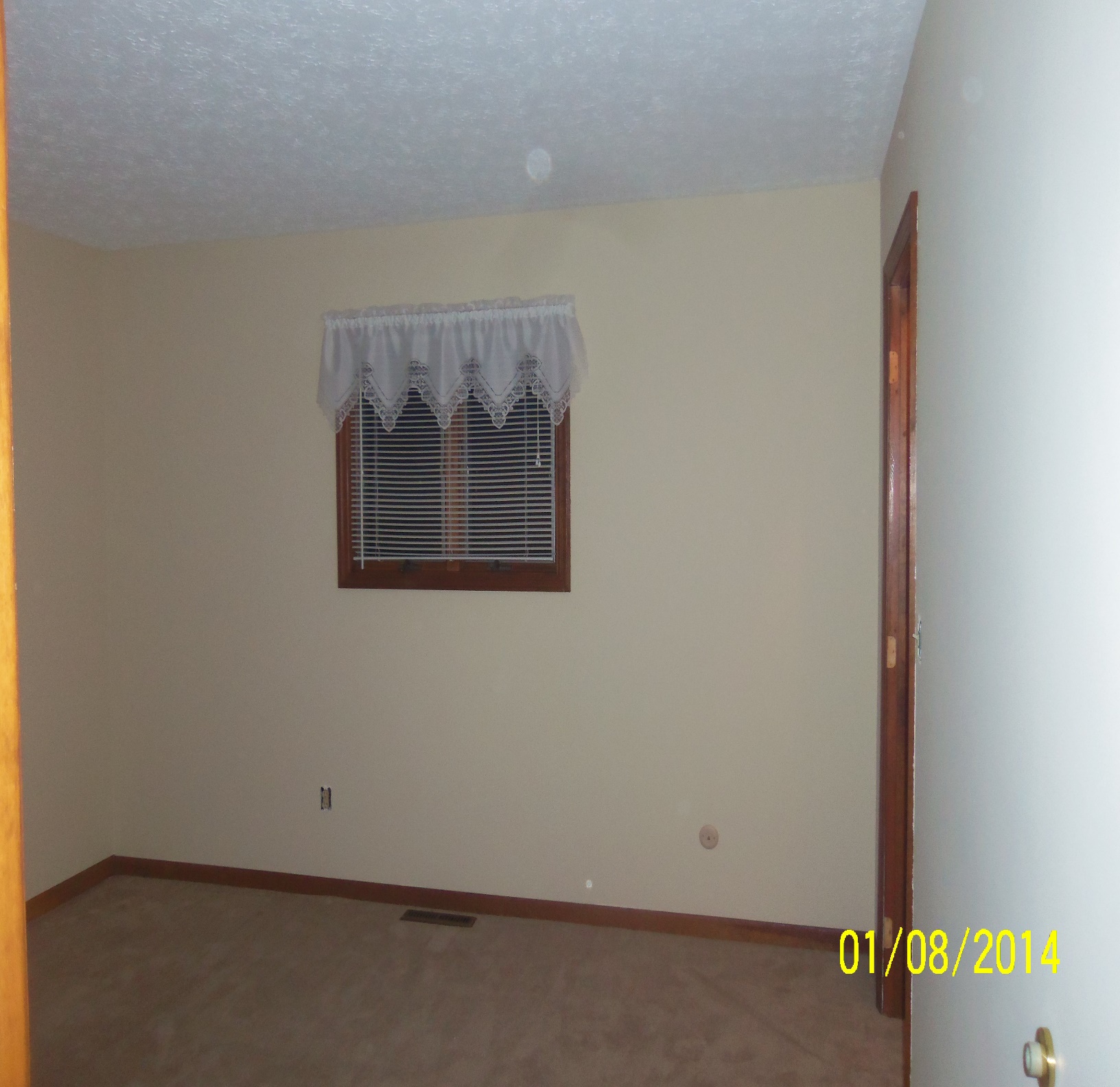 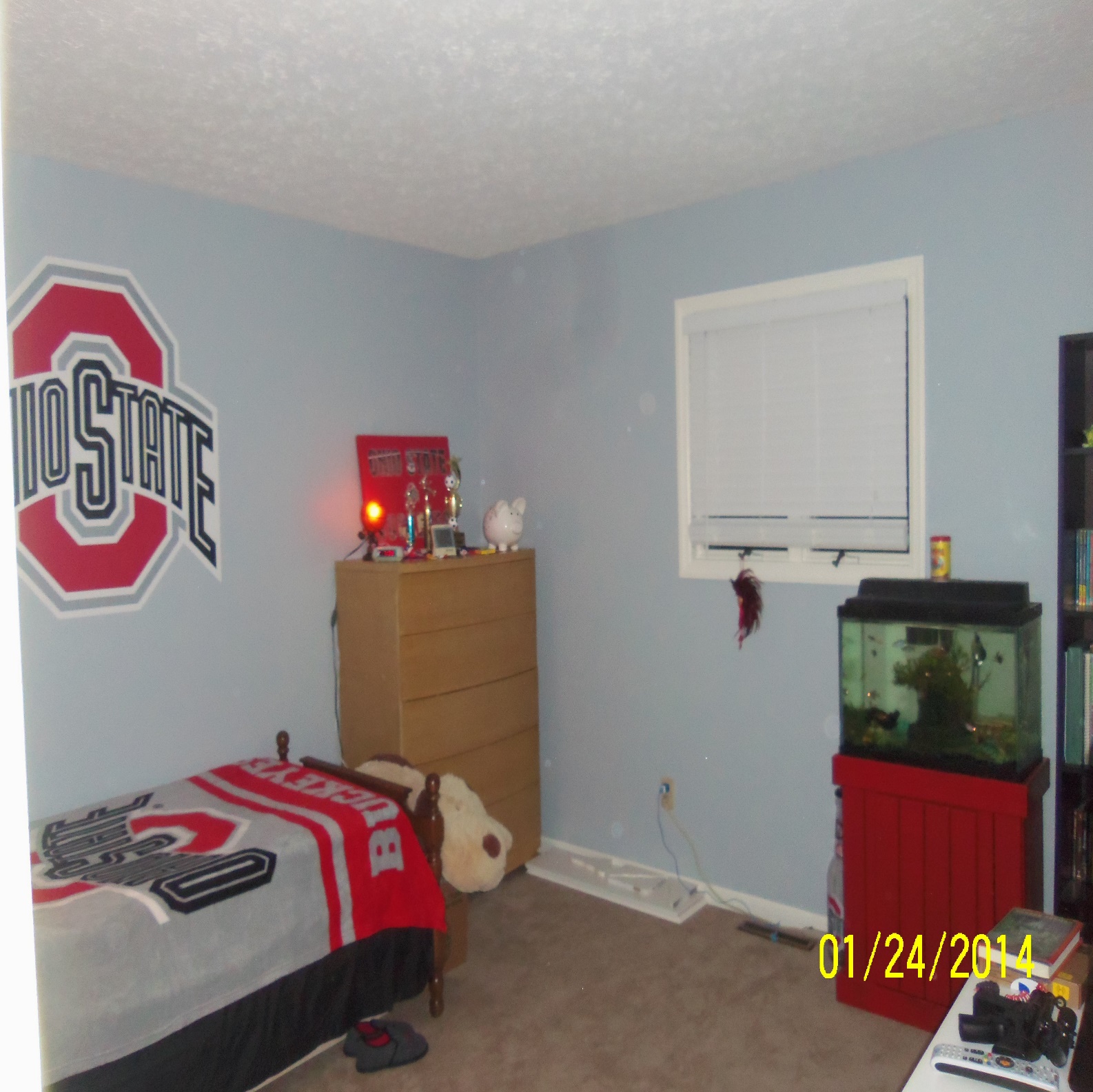 AFTER
BEFORE
AREA:  KIDS BEDROOM #1
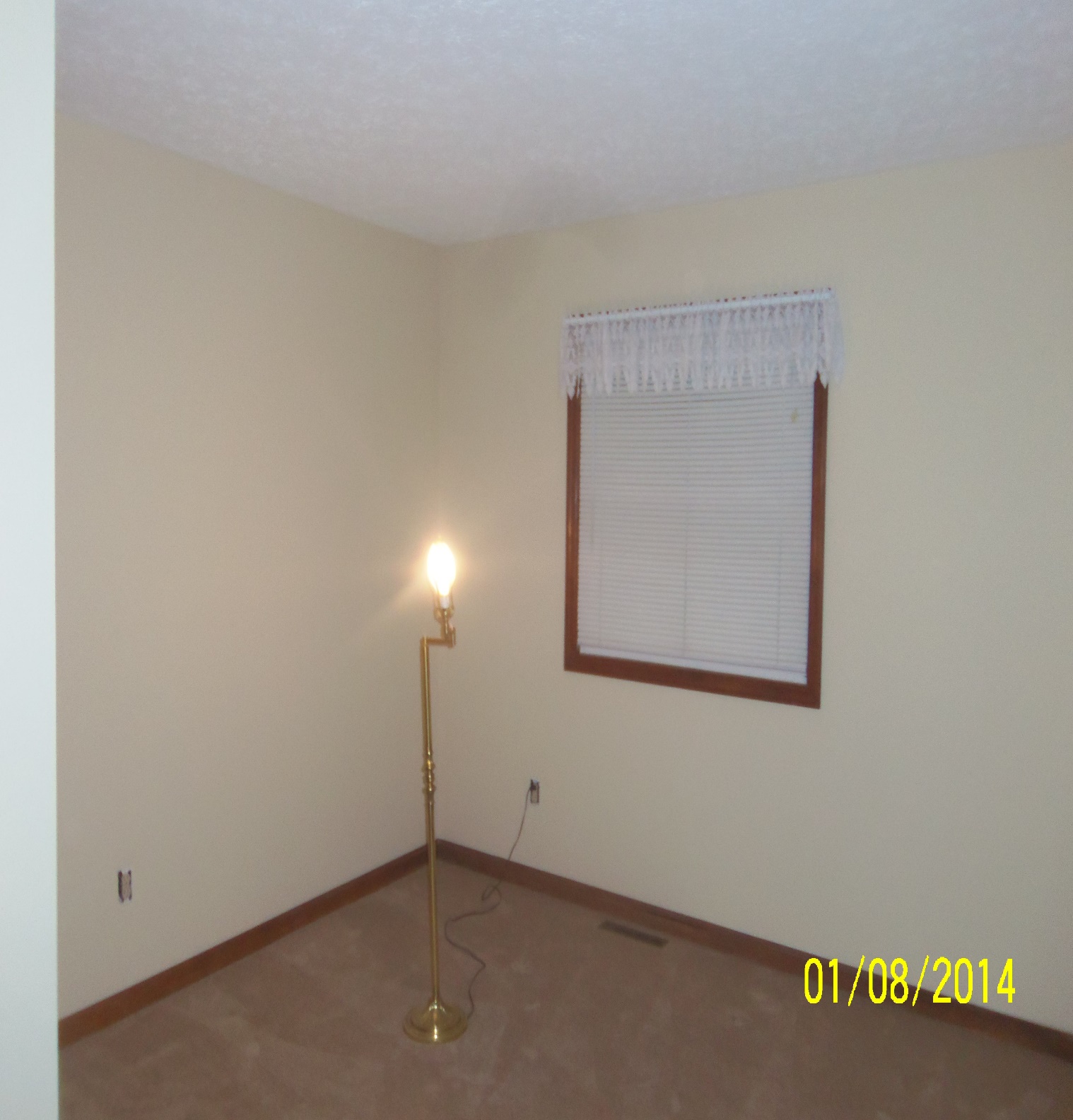 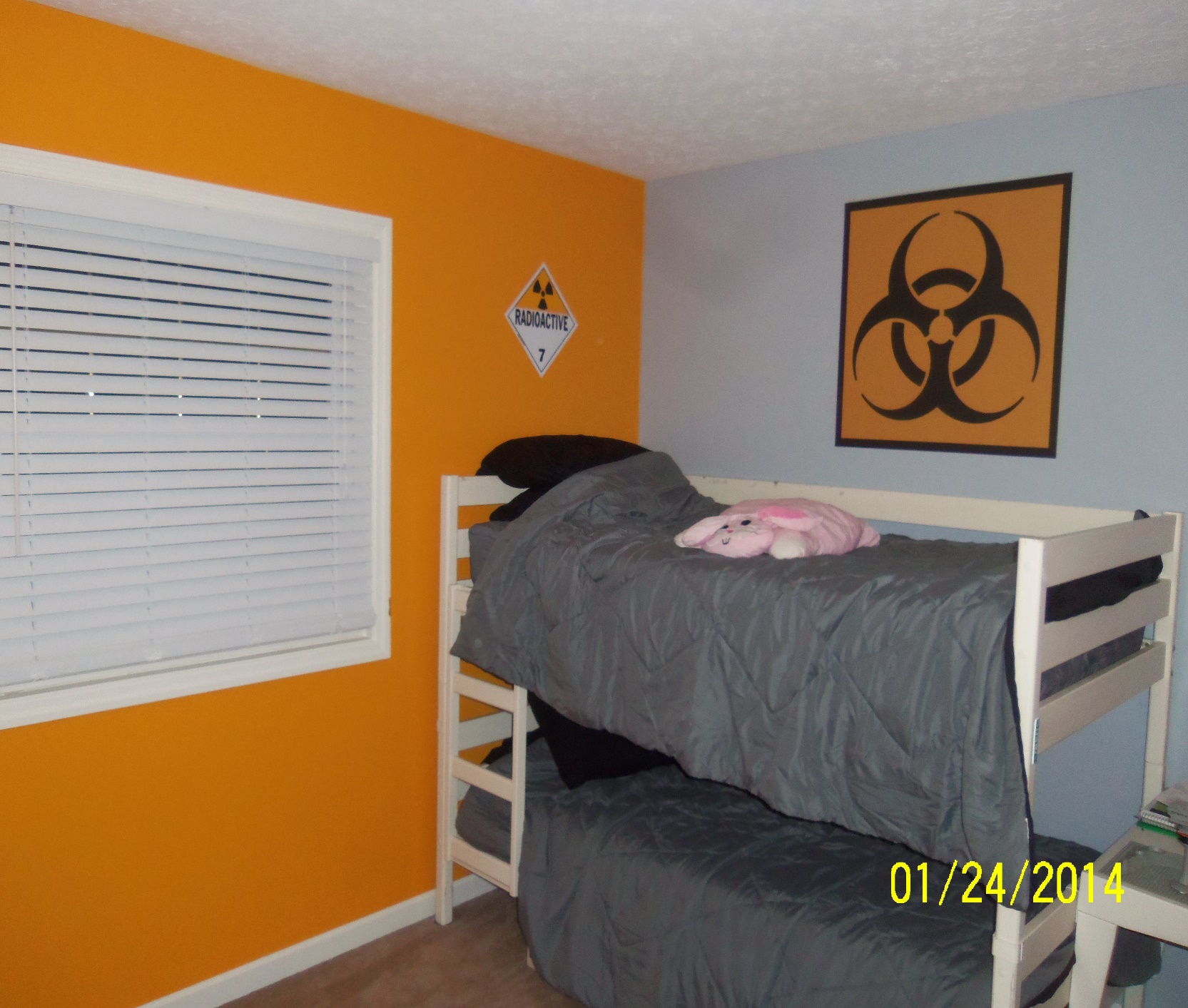 AFTER
BEFORE
AREA:  KIDS BEDROOM #2
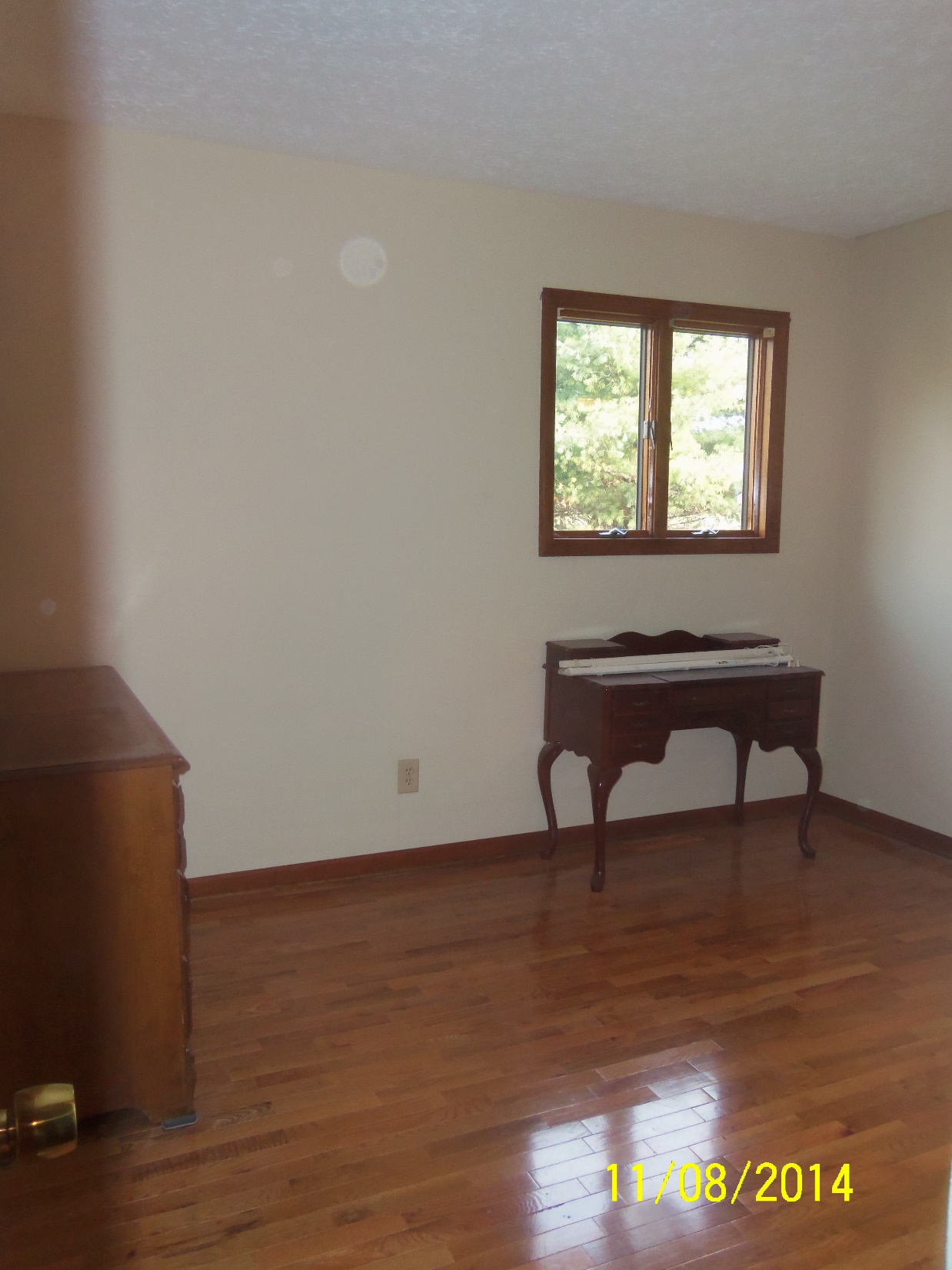 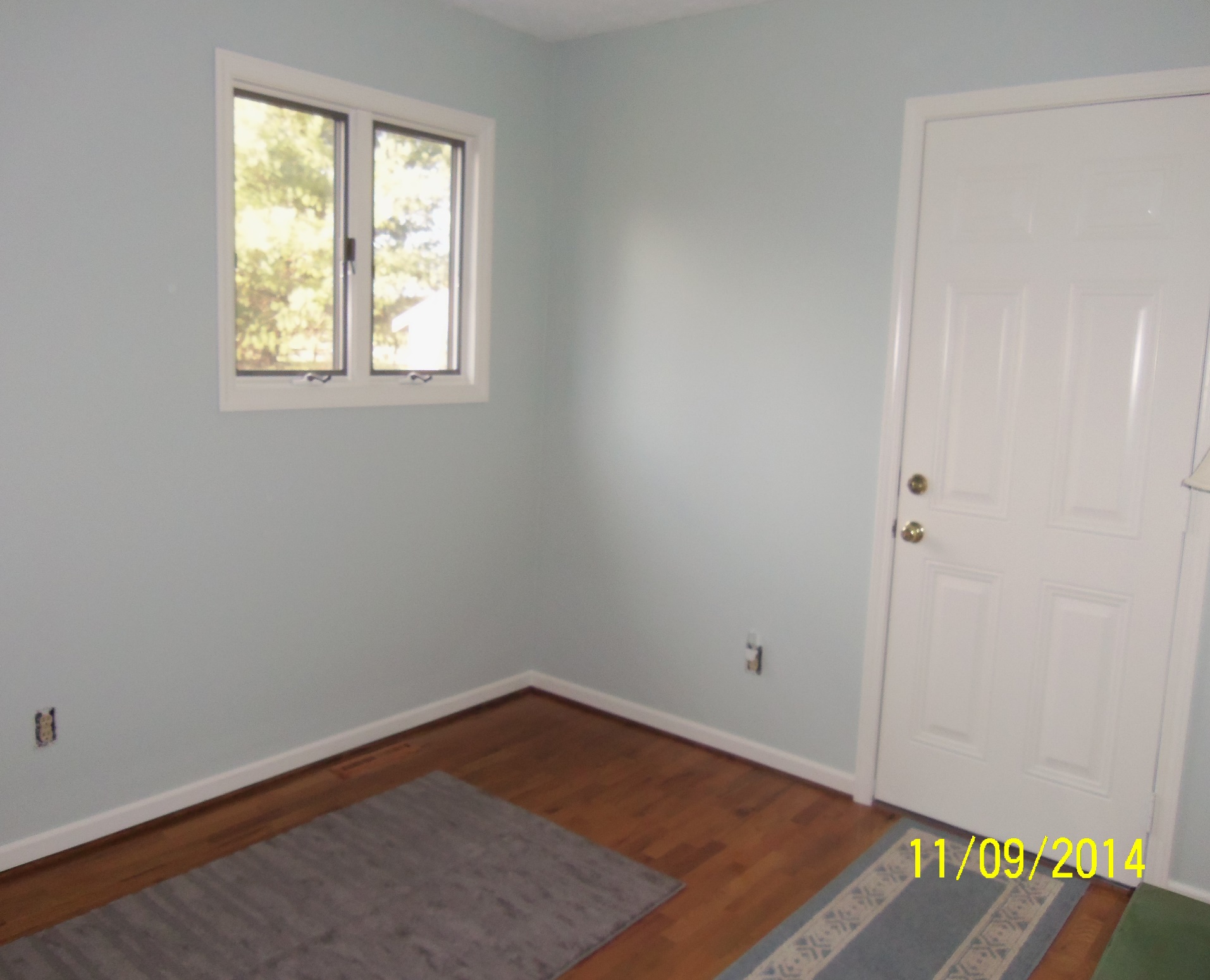 AFTER
BEFORE
AREA:  SITTING ROOM
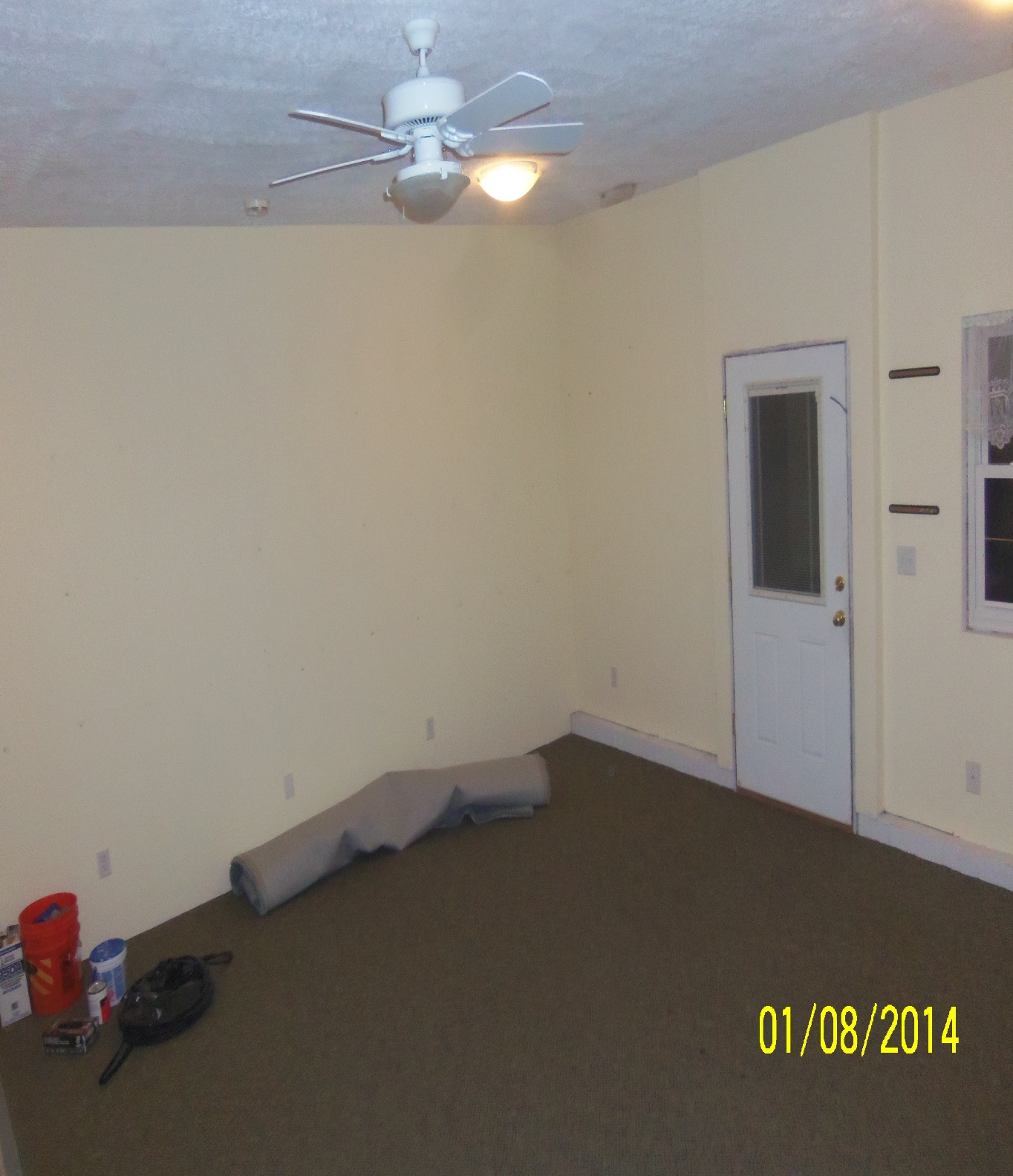 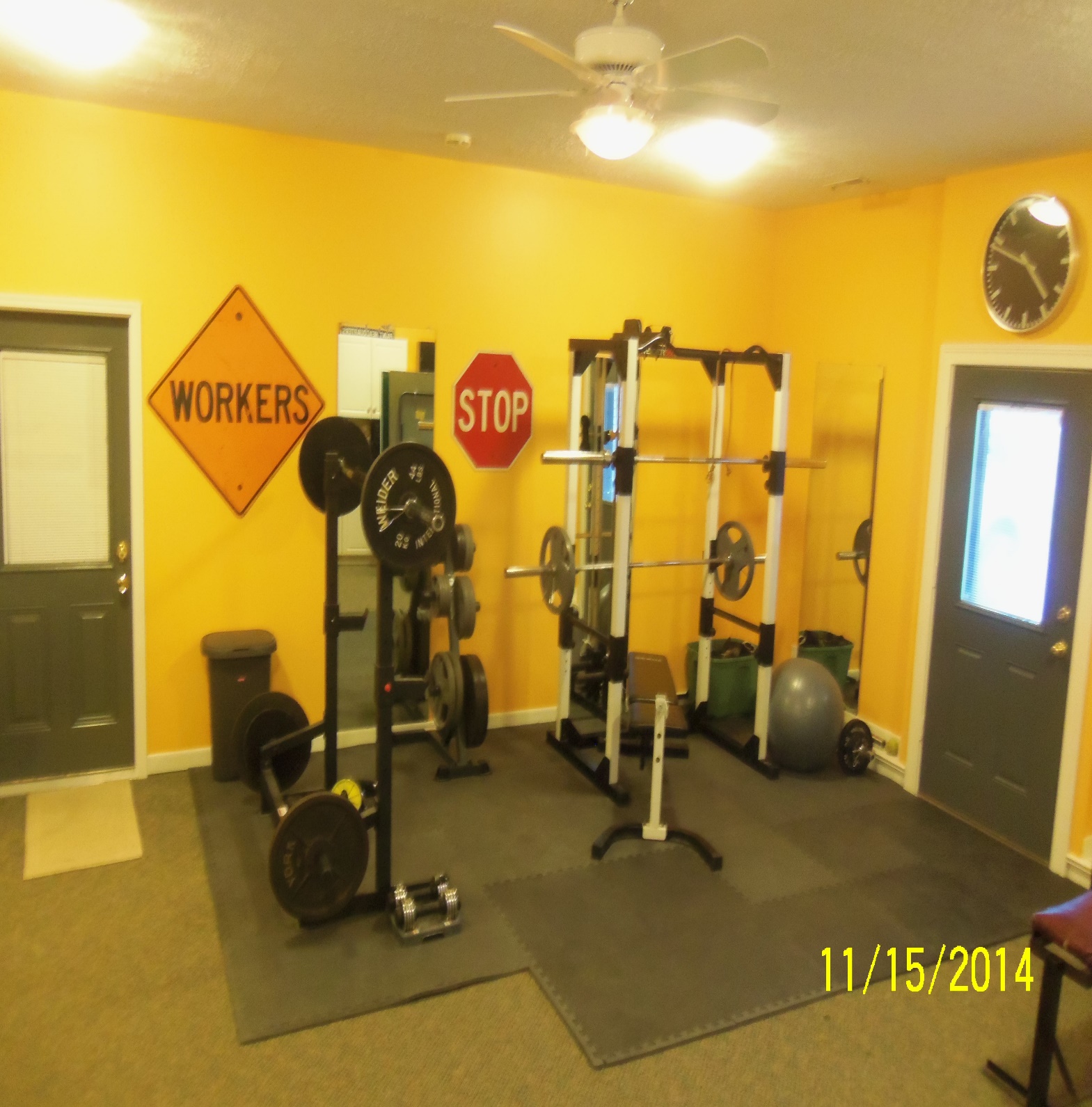 AFTER
BEFORE
AREA:  GYM / RECREATION ROOM
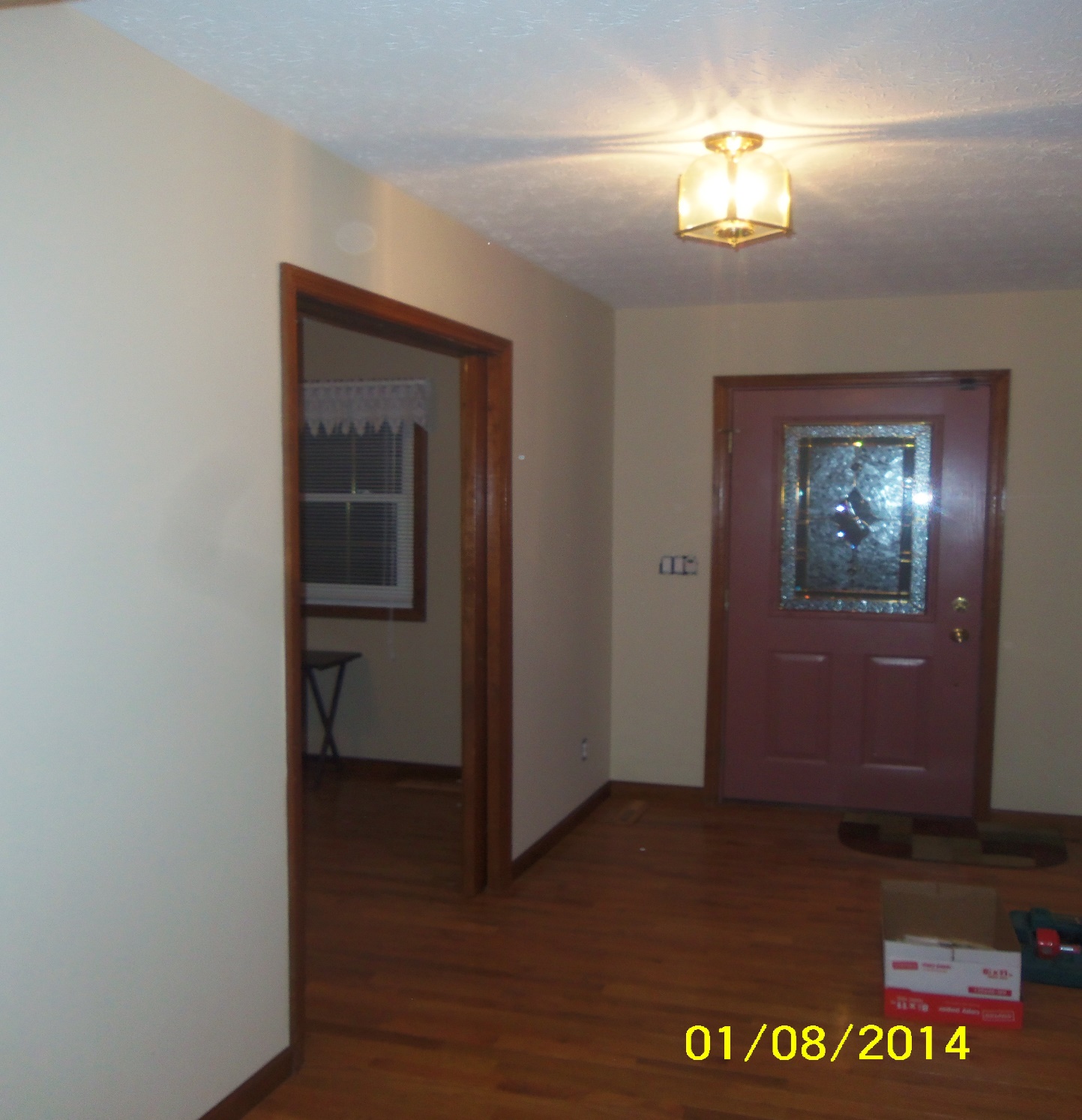 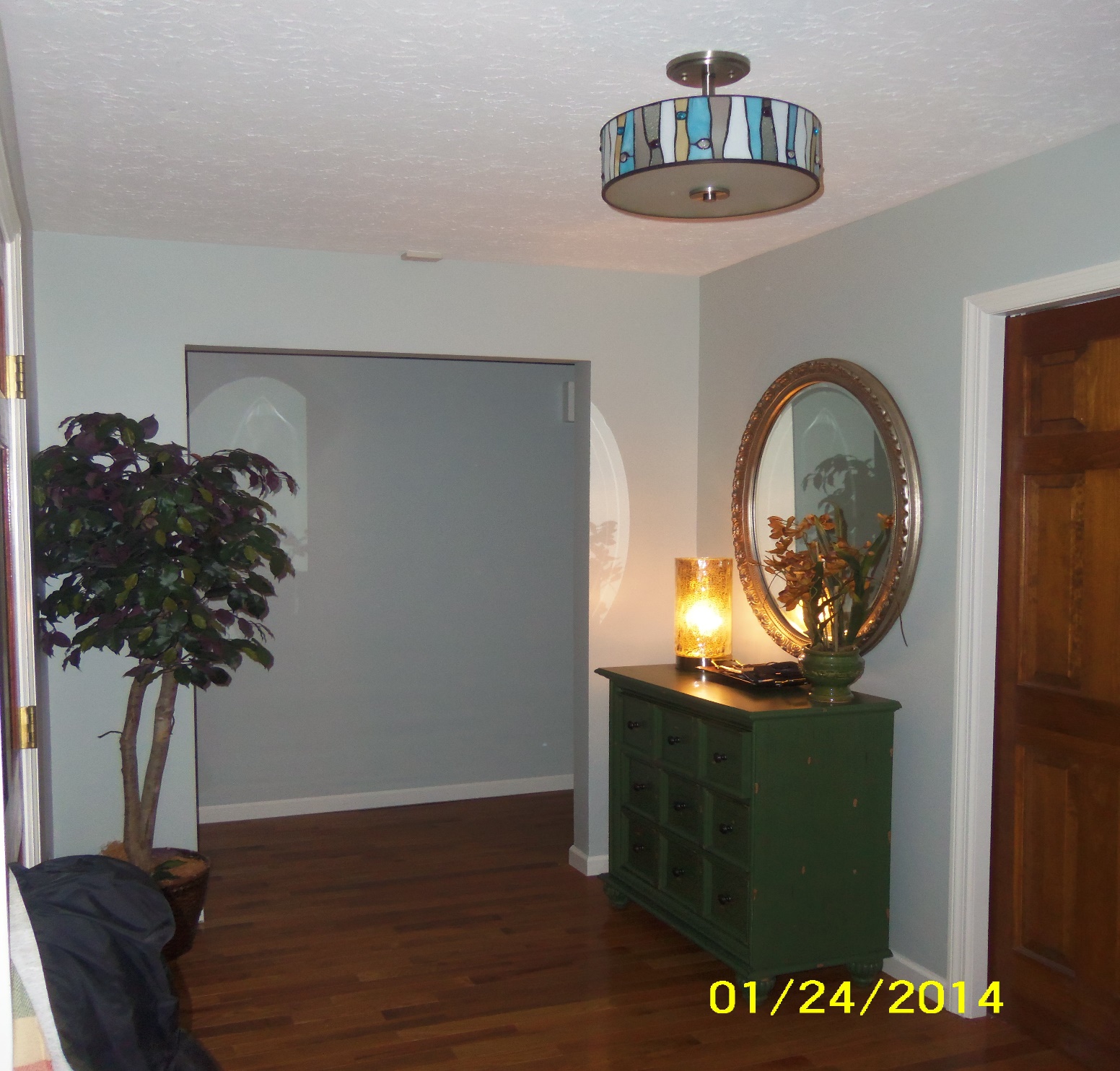 AFTER
BEFORE
AREA:  MAIN ENTRY HALLWAY